PENGARUH KONSENTRASI DINATRIUM HIDROGEN POSFAT (Na2HPO4) DAN LAMA PERENDAMAN TERHADAP KARAKTERISTIK SELAI JAGUNG (Zea mays L.) SERBUK INSTAN
Ratu Asyifawati Rahma
12.302.0375
Penguji

Dr. Tantan Widiantara, ST., MT
Pembimbing I

Dr. Ir. H. Dede Zainal Arief, M.Sc
Pembimbing II

Ir. Neneng Suliasih, MP
LATAR BELAKANG
Salah satu alternatif yang dipilih dalam penelitian ini yaitu mengolah jagung menjadi selai jagung instan, dimana melakukan diversifikasi olahan produk pangan dari jagung. Selai merupakan produk awetan yang dibuat dengan memasak hancuran buah yang dicampur gula, penstabil dan dengan atau tanpa penambahan air.
Jagung (Zea mays L.) merupakan bahan pangan pokok kedua setelah beras.
Jagung sebagai bahan pangan akan semakin diminati konsumen terutama bagi yang mementingkan pangan sehat, selain jagung mudah didapatkan karena tingkat produktivitas jagung di Indonesia yang cukup tinggi, jagung juga memiliki harga yang terjangkau bagi siapapun.
Pangan instan merupakan bahan makanan yang mengalami proses pengeringan, mudah larut dan mudah disajikan dengan menambah air panas atau air dingin. Instanisasi merupakan suatu istilah yang mencakup bagian perlakuan, baik kimia atau fisika yang akan memperbaiki karakteristik hidrasi dari suatu produk pangan dalam bentuk bubuk (Hartomo, 1992).
Identifikasi masalah
MAKSUD & TUJUAN
Maksud penelitian ini adalah untuk melakukan penelitian mengenai pembuatan selai jagung serbuk instan dengan melihat pengaruh konsentrasi Na2HPO4 dan lama perendaman serta mempelajari perbedaan konsentrasi Na2HPO4 dan pengaruh lama perendaman terhadap karakteristik selai jagung serbuk instan.
Tujuan penelitian ini adalah untuk mengetahui konsentrasi Na2HPO4 dan lama perendaman yang tepat untuk menghasilkan karakteristik selai jagung serbuk instan yang baik agar dapat diterima konsumen.
MANFAAT PENELITIAN
Manfaat dari penelitian ini yaitu untuk memberikan informasi mengenai pengaruh konsentrasi dinatrium hidrogen posfat (Na2HPO4) dan lama perendaman terhadap karakteristik selai jagung serbuk instan, melakukan diversifikasi olahan produk pangan dari jagung sehingga dapat meningkatkan nilai guna dan nilai ekonomis dari jagung.
KERANGKA PEMIKIRAN
Pembuatan selai instan dengan adanya perlakuan kimia dapat dilakukan dengan penambahan senyawa posfat, tujuannya adalah untuk menjadikan butir-butir menjadi porous sehingga proses penyerapan air menjadi lebih cepat dengan penambahan air panas atau pemasakan (Koswara, 2009).
Menurut penelitian Hendra (2013), bahwa penggunaan senyawa Na2HPO4 0,5% saat perendaman beras dengan disodium posfat lebih baik karena terjadi peningkatan kadar air pada biji beras.
Menurut penelitian Erywiyatno (2003), pada atribut rasa, kebanyakan panelis cenderung menyukai beras instan yang diolah dengan Na2HPO4 0,2%. Beras instan yang diproses dengan perendam tersebut memiliki kandungan amilosa lebih rendah.
KERANGKA PEMIKIRAN
Pemakaian larutan Na2HPO4 menghasilkan nilai cooking time dengan konsentrasi Na2HPO4 (0,5%) berbeda nyata dengan perlakuan konsentrasi Na2HPO4 (0,3%) dan konsentrasi Na2HPO4 (0,1%) karena penggunaan konsentrasi larutan perendam Na2HPO4 dengan jumlah 0,5% menghasilkan nilai cooking time yang lebih rendah dibanding dengan konsentrasi 0,1% dan 0,3% (Erywiyatno, 2003).
Menurut Rama (2002), perlakuan perendaman dengan Na2HPO4 0,2% selama 2 jam dan pengeringan pada suhu 60oC menghasilkan nasi instan dengan kadar protein tertinggi dibandingkan dengan Na sitrat 0,2% selama 2 jam dan pengeringan pada suhu 100oC selama 1 jam.
Jagung memiliki kandungan pigmen kuning alami (karatenoid), menurut penelitian Harahap (2007) pengaruh jumlah sodium tripolifosfat terhadap mutu mie basah dengan penambahan wortel yang dihasilkan berpengaruh terhadap kandungan betakaroten.
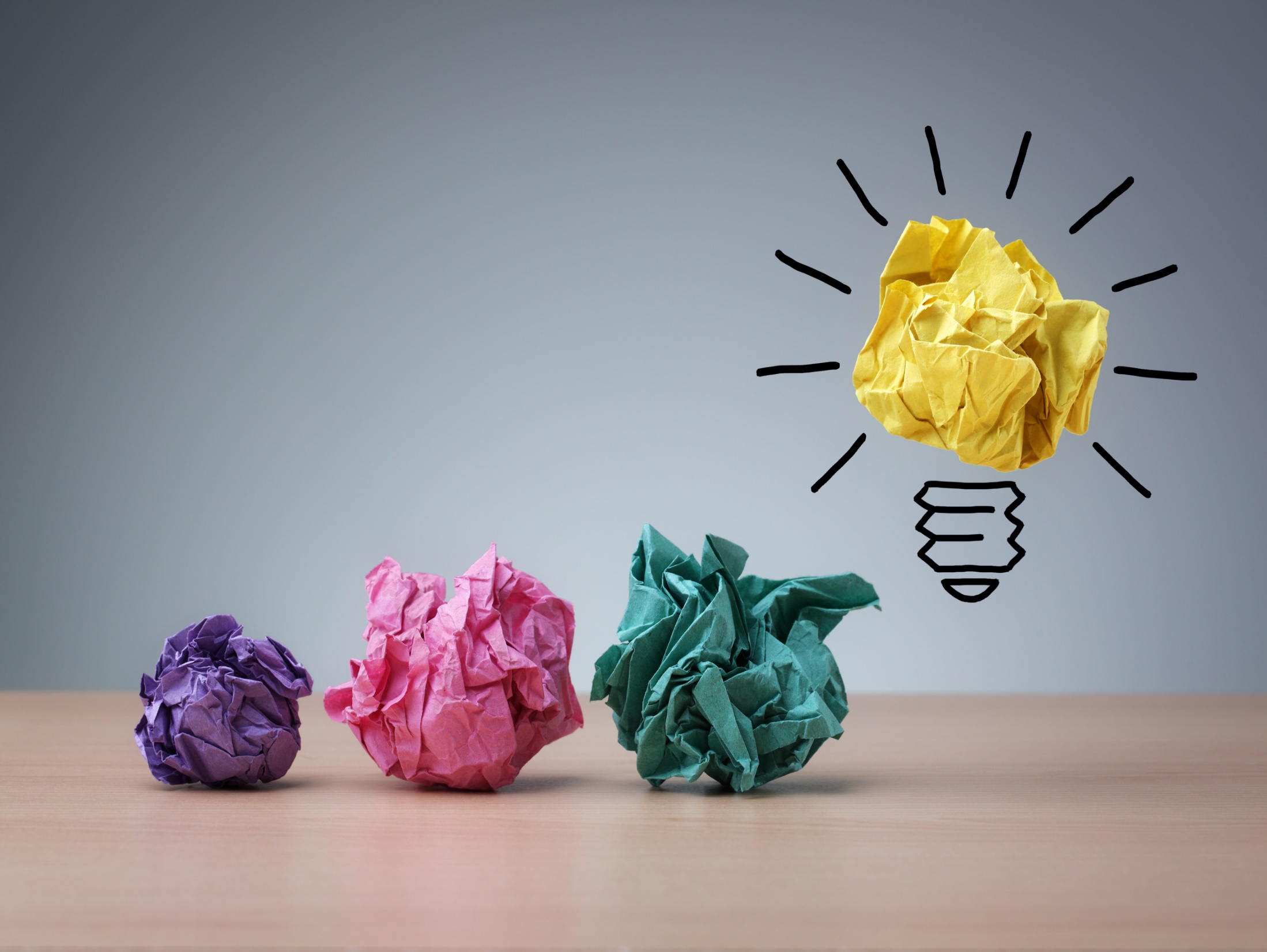 HIPOTESIS
Konsentrasi dinatrium hidrogen posfat (Na2HPO4) diduga berpengaruh terhadap karakteristik selai jagung serbuk  instan.
Lama perendaman diduga berpengaruh terhadap karakteristik selai jagung serbuk instan.
Interaksi antara konsentrasi Na2HPO4 dan lama perendaman diduga berpengaruh terhadap karakteristik selai jagung serbuk instan.
TEMPAT & WAKTU PENELITIAN
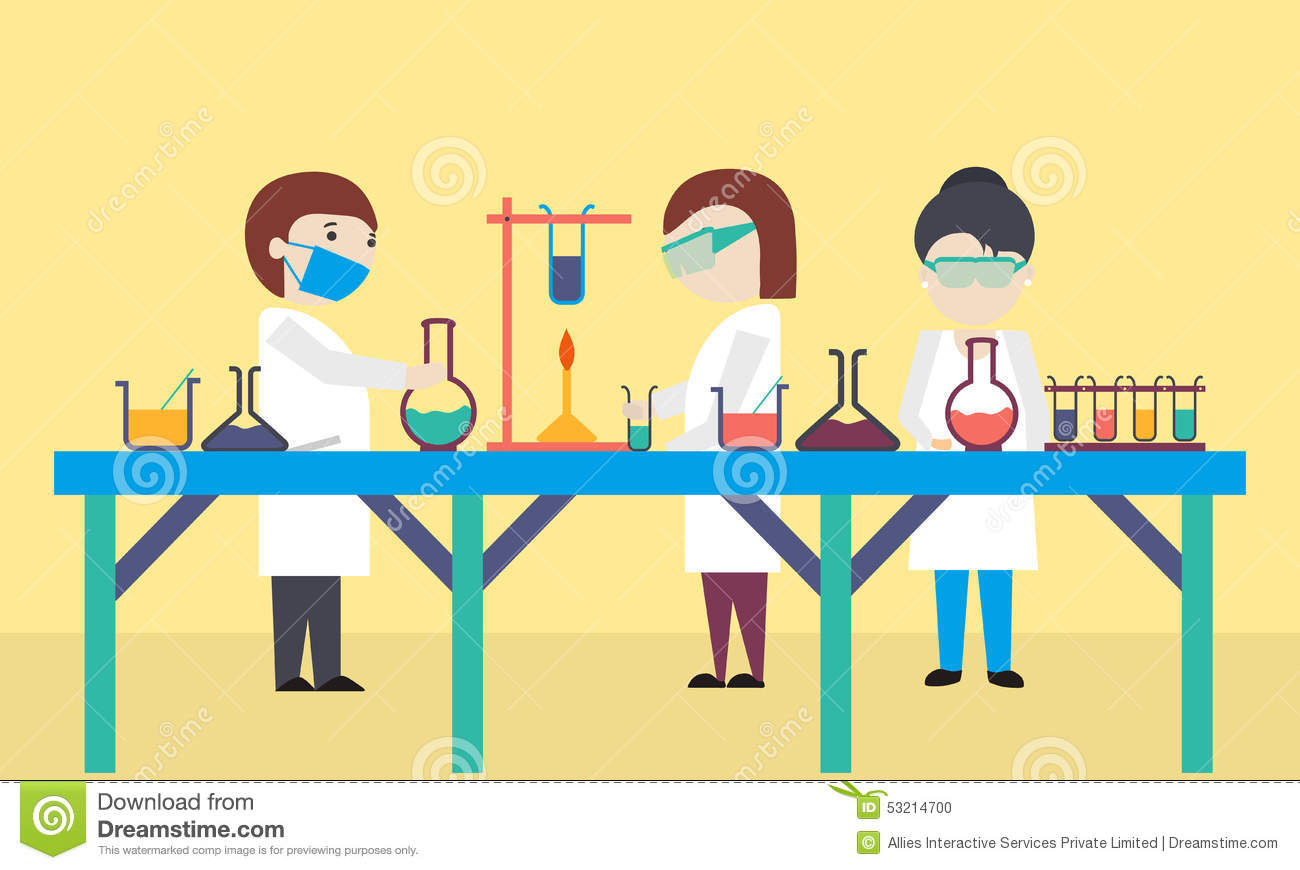 Tempat penelitian dilakukan di Laboratorium Teknologi Pangan Universitas Pasundan Bandung.
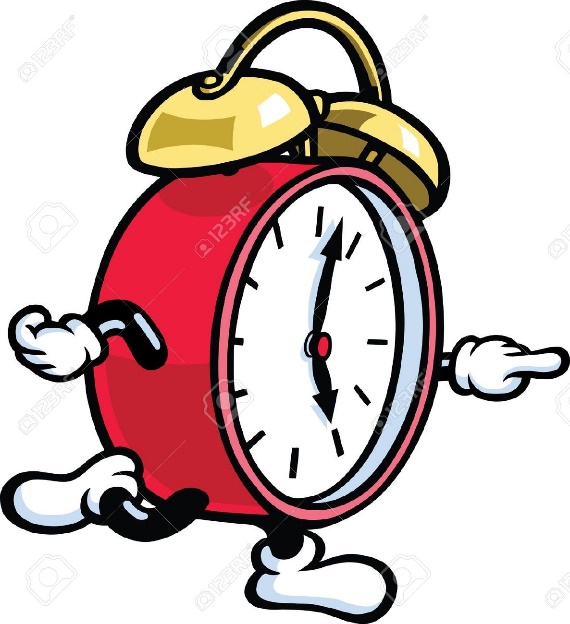 Waktu penelitian berlangsung pada bulan November 2016 sampai Desember 2016.
bahan & alat PENELITIAN
Bahan yang digunakan dalam pembuatan selai jagung instan adalah Na2HPO4, jagung manis dengan varietas Talenta dengan umur panen 75 hari, CMC (Carboxy Methyl Cellulose), gula dan vanili.
	Bahan yang digunakan untuk analisis adalah n– Butil alkohol (n-butanol) dan aquadest.
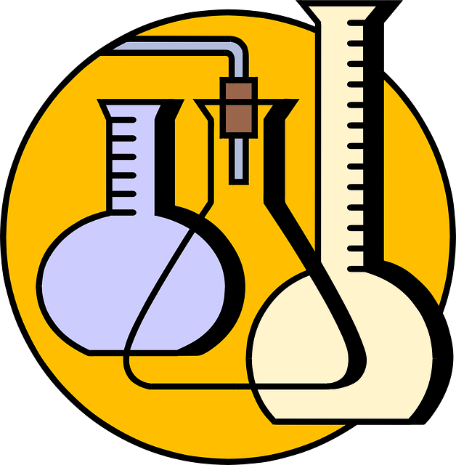 Alat yang digunakan dalam pembuatan selai jagung instan adalah timbangan, pisau, talenan, baskom, blender, panci, kain saringan, pengaduk, penggiling, tray, tunnel dryer.
	Alat yang digunakan untuk analisis adalah neraca digital, erlenmeyer, kertas saring, pipet tetes, pipet volume, botol sampel, kuvet, dan spektrofotometer.
METODE PENELITIAN
Penelitian pendahuluan yang akan dilakukan adalah menetapkan urutan proses antara urutan proses pertama yaitu pengukusan lalu perendaman dengan dinatrium hidrogen posfat (Na2HPO4) atau urutan proses kedua yaitu perendaman dengan dinatrium hidrogen posfat (Na2HPO4) lalu pengukusan untuk digunakan pada penelitian utama.
Respon pada penelitian pendahuluan yaitu respon organoleptik menggunakan uji hedonik terhadap tekstur, warna, rasa, aroma dan daya oles dari 30 orang panelis serta uji secara fisik yaitu volume pengembangan dan cooking time.
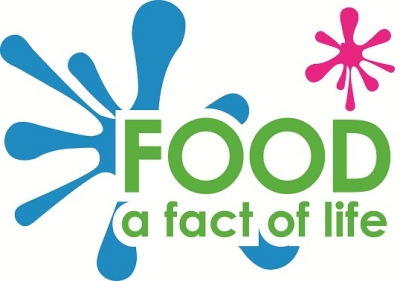 METODE PENELITIAN
Penelitian utama merupakan penelitian lanjutan dari penelitian pendahuluan yang bertujuan untuk mengetahui konsentrasi dinatrium hidrogen posfat (Na2HPO4) dan lama perendaman terbaik yang digunakan dalam pembuatan selai jagung serbuk instan sehingga didapat karakteristik selai jagung serbuk instan yang baik.
Penelitian utama terdiri dari :
Rancangan Perlakuan,
Rancangan Percobaan,
Rancangan Analisis,
Rancangan Respon.
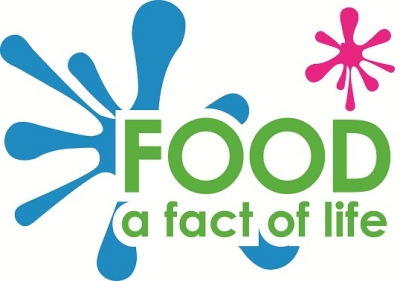 RancangAN PERLAKUAN
Faktor konsentrasi Na2HPO4 (A) terdiri dari 3 taraf
Faktor lama perendaman (B) terdiri dari 3 taraf
RancangAN PERCOBAAN
Rancangan percobaan untuk penelitian ini adalah Rancangan Acak Kelompok (RAK) dengan pola faktorial 3 x 3, setiap perlakuan diulang sebanyak tiga kali sehingga diperoleh 27 satuan percobaan
Model percobaan untuk penelitian ini adalah sebagai berikut :
Tabel rancangan acak kelompok (rak) faktoriaL (3x3)
Denah (Layout) Rancangan Acak Kelompok (RAK) 3 x 3
Analisis variansi (anava) percobaan faktorial dengan rak
Ho diterima, jika F hitung ≤ F tabel pada taraf 5% jika konsentrasi Na2HPO4 dan lama perendaman tidak berpengaruh terhadap karakteristik selai jagung instan masing-masing perlakuan pada taraf 5%.
Ho ditolak, jika F hitung > F tabel pada taraf 5% jika konsentrasi Na2HPO4 dan lama perendaman berpengaruh terhadap karakteristik selai jagung instan dan akan dilakukan uji Lanjut Duncan untuk melihat perbedaan antar perlakuan dari masing-masing perlakuan pada taraf 5% (Gaspersz, 1995).
RANCANGAN RESPON
Jagung
Kulit dan Rambut Jagung
Pengupasan
Air
Bersih
Air
Kotor
Pencucian
Pemipilan
Selai Jagung
DIAGRAM 
ALIR 
PENELITIAN 
PENDAHULUAN
I
Bonggol Jagung
Uap Air
Pengukusan, t = 30’
Na2HPO4
0,3 %
Perendaman, t = 90’
Larutan Perendam
Penirisan
Pengeringan
T = 60˚C, t = 7 jam
Penggilingan
60 mesh
Serbuk Jagung
Gula 51,2%
CMC 3,3 %
Vanili 0,5%
Pencampuran
Selai Jagung Instan
Rehidrasi (1:2) Selai Jagung Instan dengan Air 100ºC
Air Panas
Jagung
Kulit dan Rambut Jagung
Pengupasan
Air
Bersih
Air
Kotor
Pencucian
Pemipilan
Selai Jagung
DIAGRAM 
ALIR 
PENELITIAN 
PENDAHULUAN
II
Bonggol Jagung
Na2HPO4
0,3 %
Perendaman, t = 90’
Larutan Perendam
Penirisan
Uap Air
Pengukusan, t = 30’
Pengeringan
T = 60˚C, t = 7 jam
Penggilingan
60 mesh
Serbuk Jagung
Gula 51,2%
CMC 3,3 %
Vanili 0,5%
Pencampuran
Selai Jagung Instan
Rehidrasi (1:2) Selai Jagung Instan dengan Air 100ºC
Air Panas
Jagung
Kulit dan Rambut Jagung
Pengupasan
Air
Bersih
Air
Kotor
Pencucian
Pemipilan
Untuk Perlakuan Perendaman
Selai Jagung
DIAGRAM 
ALIR 
PENELITIAN 
UTAMA
Bonggol Jagung
Na2HPO4 
0,1%, 0,3% dan 0,5%
t = 30 menit, 60 menit, dan 90 menit
Perlakuan Terpilih 1
Perlakuan Terpilih 2
Larutan Perendam
Penirisan
Pengeringan
T = 60˚C, t = 7 jam
Penggilingan
60 mesh
Serbuk Jagung
Gula 51,2%
CMC 3,3 %
Vanili 0,5%
Pencampuran
Selai Jagung Instan
Rehidrasi (1:2) Selai Jagung Instan dengan Air 100ºC
Air Panas
Hasil Penelitian
pendahuluan
Nilai Hasil Organoleptik
Keterangan :  Nilai rata – rata yang diikuti huruf berbeda, berbeda nyata menurut uji lanjut Duncan pada taraf nyata 5%.
Nilai Hasil Uji Fisik
Hasil Penelitian
UTAMA
Respon Organoleptik
Tekstur
Pengaruh Interaksi Konsentrasi Dinatrium Hidrogen Posfat (Na2HPO4) dan Lama  Perendaman Terhadap Tekstur Selai Jagung Serbuk Instan
Keterangan : Setiap huruf yang berbeda menunjukan adanya perbedaan yang nyata  pada taraf 5%. Uji Duncan (huruf kecil dibaca secara horizontal dan huruf besar secara vertikal).
Hasil Penelitian
UTAMA
Warna
Pengaruh Interaksi Konsentrasi Dinatrium Hidrogen Posfat (Na2HPO4) dan Lama  Perendaman Terhadap Warna Selai Jagung Serbuk Instan
Keterangan : Setiap huruf yang berbeda menunjukan adanya perbedaan yang nyata  pada taraf 5%. Uji Duncan (huruf kecil dibaca secara horizontal dan huruf besar secara vertikal).
Hasil Penelitian
UTAMA
Rasa
Pengaruh Interaksi Konsentrasi Dinatrium Hidrogen Fosfat (Na2HPO4) dan Lama  Perendaman Terhadap Rasa Selai Jagung Serbuk Instan
Keterangan : Setiap huruf yang berbeda menunjukan adanya perbedaan yang nyata  pada taraf 5%. Uji Duncan (huruf kecil dibaca secara horizontal dan huruf besar secara vertikal).
Hasil Penelitian
UTAMA
Aroma
Berdasarkan hasil penelitian menunjukan bahwa konsentrasi dinatrium hidrogen posfat (Na2HPO4), lama perendaman dan interaksinya tidak berpengaruh nyata terhadap aroma selai jagung serbuk instan.
Daya Oles
Pengaruh Konsentrasi Dinatrium Hidrogen Posfat (Na2HPO4) Terhadap Daya Oles Selai Jagung Serbuk Instan
Keterangan : Huruf yang berbeda pada kolom taraf nyata menunjukan berbeda nyata berdasarkan 
uji lanjut Duncan 5%.
Hasil Penelitian
UTAMA
Respon Kimia
Rendemen
Berdasarkan hasil penelitian menunjukan bahwa konsentrasi dinatrium hidrogen posfat (Na2HPO4), lama perendaman dan interaksinya tidak berpengaruh nyata terhadap rendemen selai jagung serbuk instan.
Kadar Karotenoid
Pengaruh Interaksi Konsentrasi Dinatrium Hidrogen Posfat (Na2HPO4) dan Lama  Perendaman Terhadap Kadar Karotenoid Selai Jagung Serbuk Instan
Hasil Penelitian
UTAMA
Respon Fisik
Volume Pengembangan
Pengaruh Konsentrasi Dinatrium Hidrogen Posfat (Na2HPO4) Terhadap Volume Pengembangan Selai Jagung Serbuk Instan
Cooking Time
Pengaruh Konsentrasi Dinatrium Hidrogen Posfat (Na2HPO4) Terhadap Cooking Time Selai Jagung Serbuk Instan
Penentuan Perlakuan Terbaik
Penentuan Perlakuan Terbaik
Peningkatan Kadar Air (%) Terhadap Beberapa Hari Penyimpanan
KESIMPULAN
Konsentrasi dinatrium hidrogen posfat (Na2HPO4) berpengaruh nyata terhadap tekstur, warna, rasa, daya oles, kadar karotenoid, volume pengembangan dan cooking time.
Lama perendaman berpengaruh nyata terhadap tekstur, warna, rasa, dan kadar karotenoid.
Interaksi konsentrasi dinatrium hidrogen posfat (Na2HPO4) dan lama perendaman berpengaruh nyata terhadap tekstur, warna, rasa, dan kadar karotenoid.
Berdasarkan hasil penelitian pendahuluan diperoleh urutan proses terbaik yang akan digunakan dalam penelitian utama pembuatan selai serbuk jagung instan adalah P1 (pengukusan lalu perendaman).
Berdasarkan respon-respon yang dilakukan perlakuan terpilih adalah perlakuan a2b2 (konsentrasi Na2HPO4 0,3% dan lama perendaman 60 menit) dengan volume pengembangan 140 %, cooking time 34,827 detik, rendemen 18,16 %, kadar karotenoid 77,752 ppm.
Berdasarkan penyimpanan pada perlakuan terpilih yang dikemas dengan plastik PE diperoleh kadar air penyimpanan pada 0 hari 4,97 %, 3 hari 5,04 %, 6 hari 5,10 %, dan 9 hari 5,22 %.
saran
Perlu adanya respon fisik lainnya seperti mengukur viskositas dan analisis residu posfat pada produk selai jagung serbuk instan.
Perlu dilakukan penelitian lebih lanjut tentang upaya mempertahankan kadar karotenoid pada selai jagung serbuk instan.
Perlu dilakukan penelitian lebih lanjut tentang pengurangan kadar gula pada selai jagung serbuk instan, misalkan dengan mengganti sukrosa dengan stevia.
Perlu dilakukan penelitian lebih lanjut tentang umur simpan selai jagung serbuk instan.
Perlu dilakukan lebih lanjut mengenai pengemasan dan bahan pengemas selai jagung serbuk instan yang baik untuk memperpanjang umur simpan.
Diharapkan adanya penganekaragaman produk dengan bahan baku yang lain yang berpotensi dijadikan selai serbuk instan.
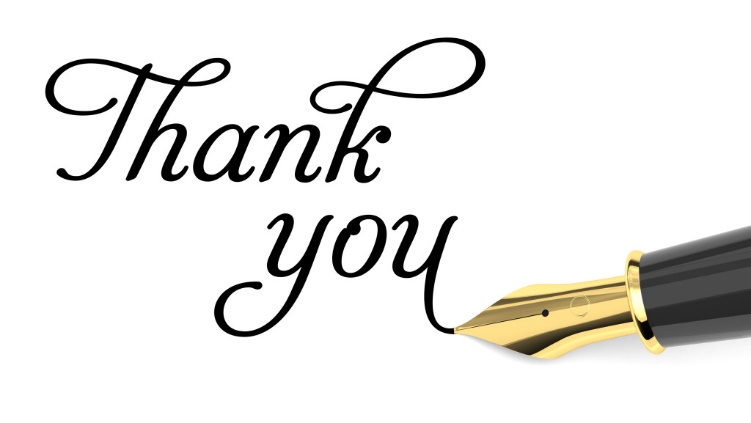